ФЕНОЛ
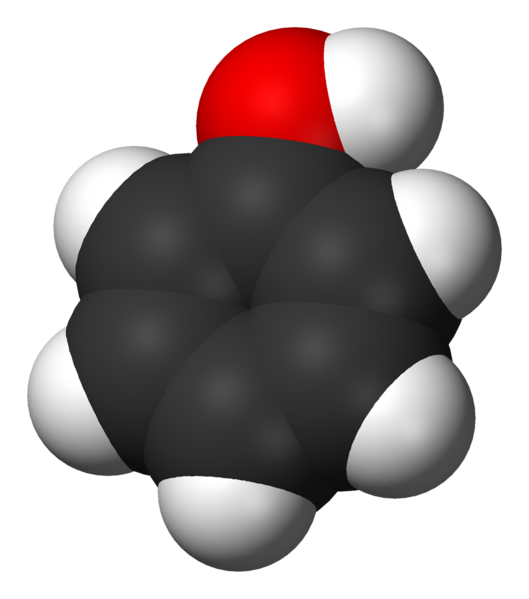 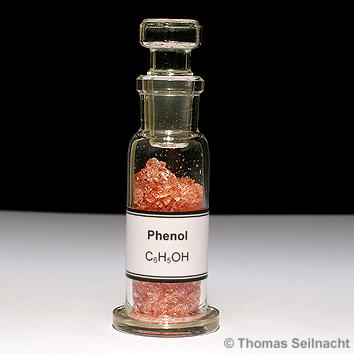 СПб ГБПОУ «ИПЛ»
Коротеева О.В
Строение молекулы фенола
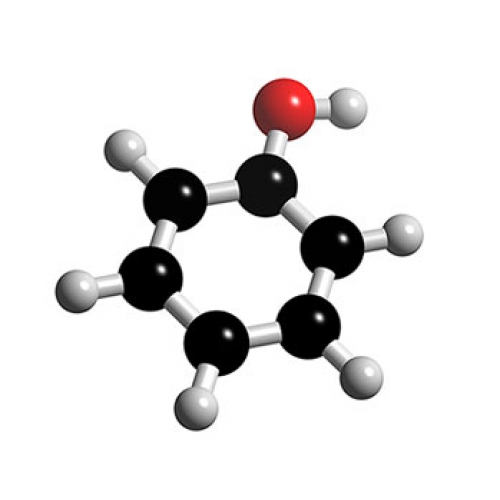 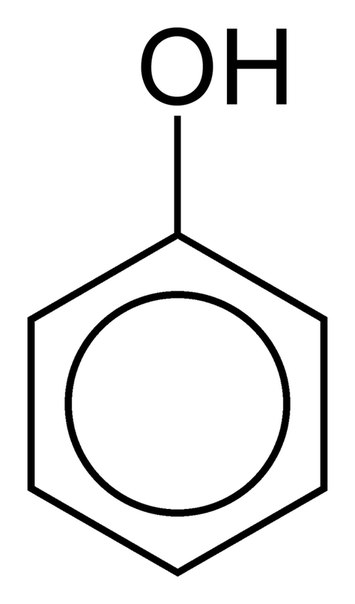 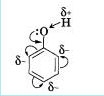 С6H5OH
Классификация фенолов
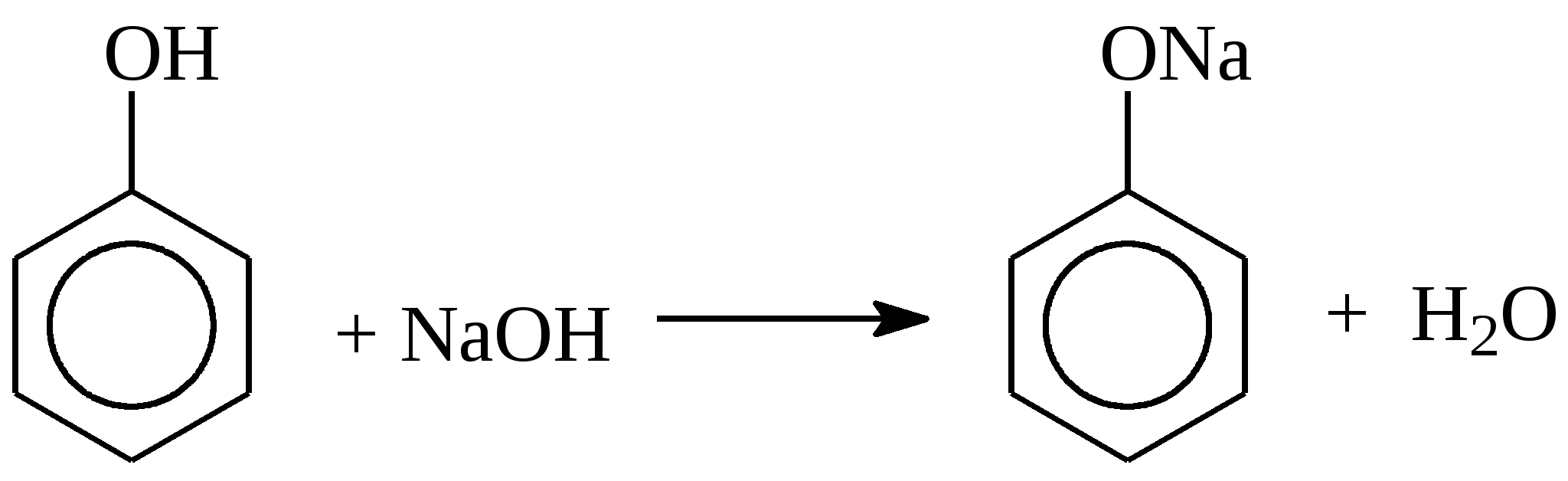 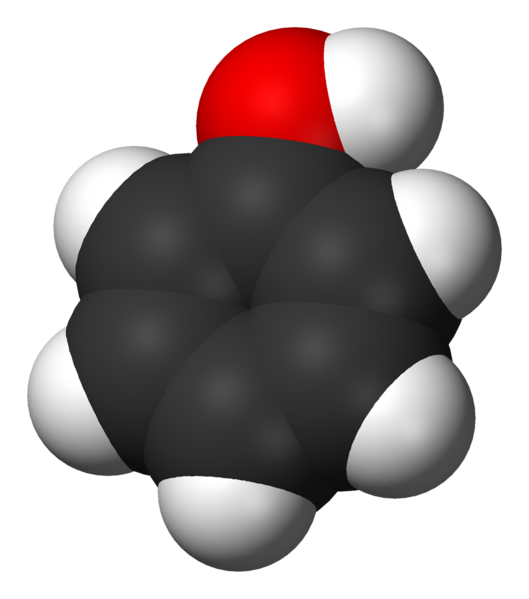 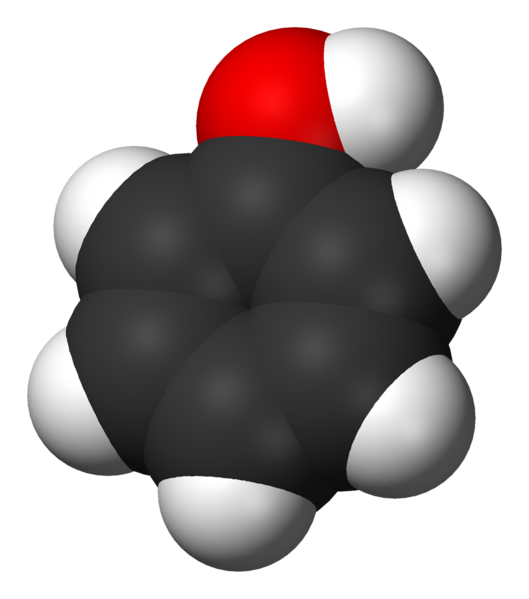 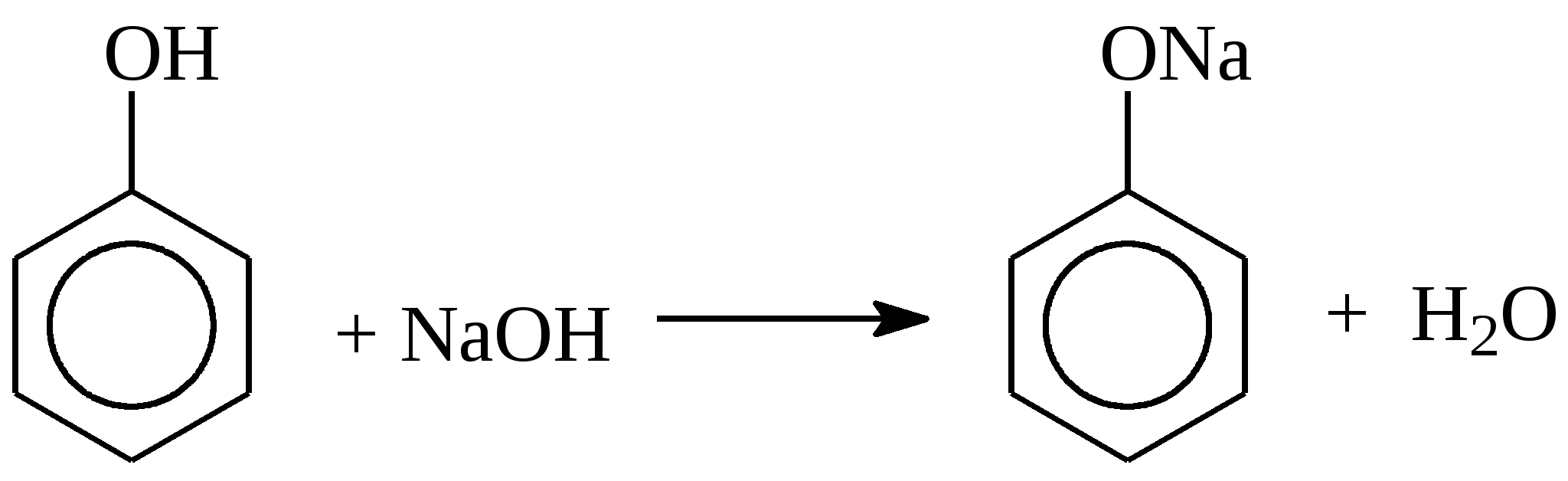 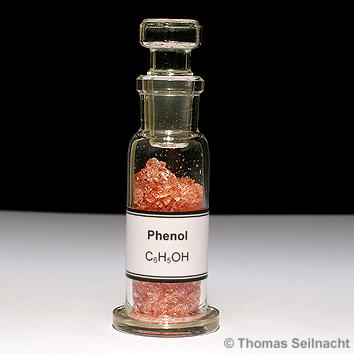 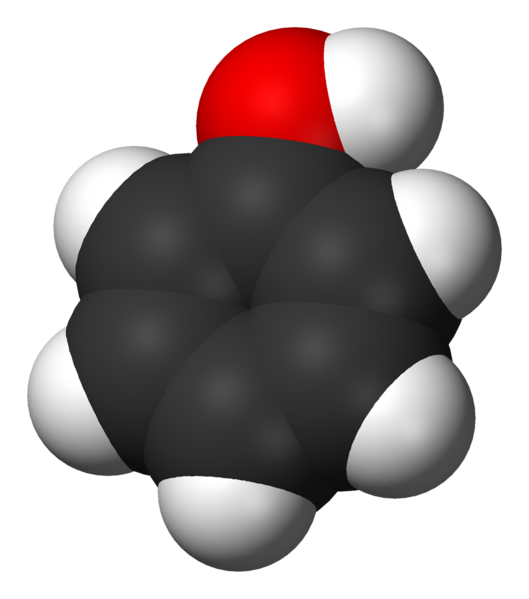 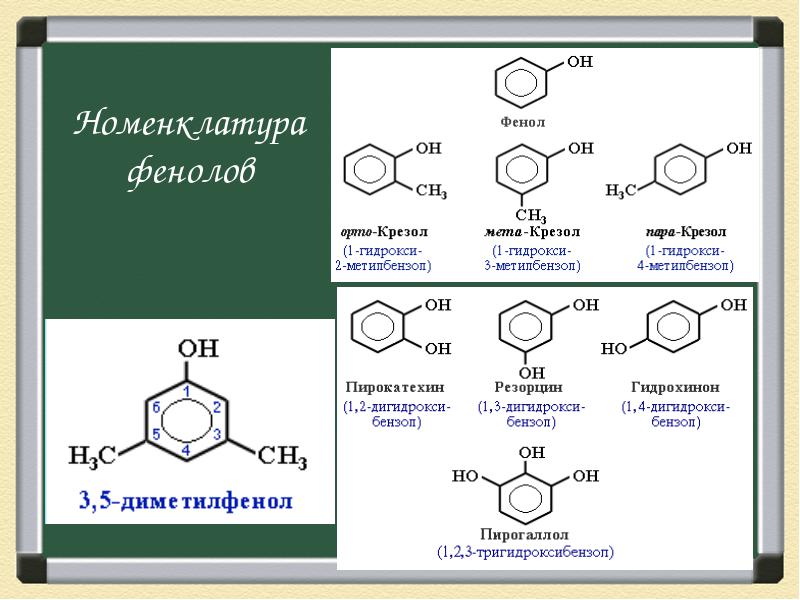 Изомерия
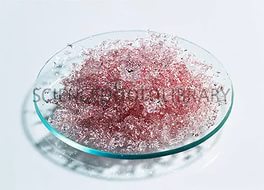 Взаимодействие фенола с металлическим натрием
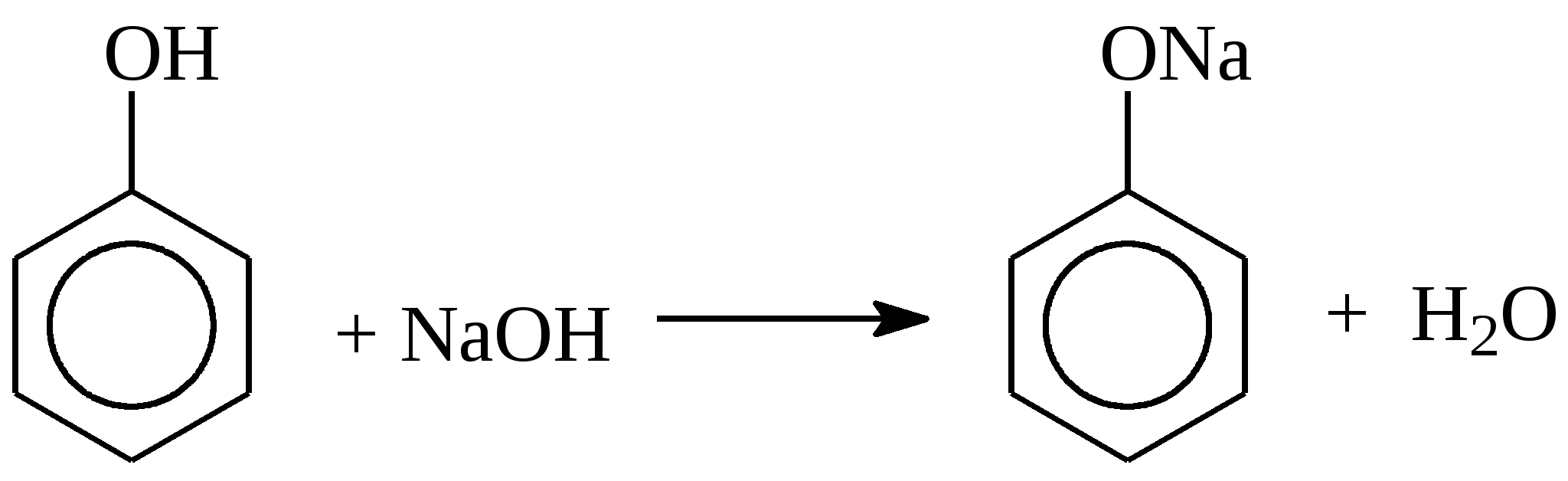 + 2Na → 2
фенолят натрия
2C6H5OH + 2Na → 2С2H5ONa + H2↑
Фенол и гидроксид натрия
фенолят натрия
C6H5OH + NaOH → C6H5ONa + H20
Взаимодействие фенола и бромной воды
2,3,6-трибромфенол
Качественная реакция на фенол
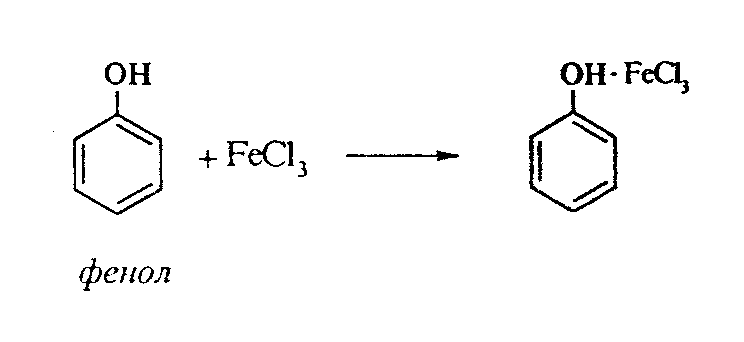 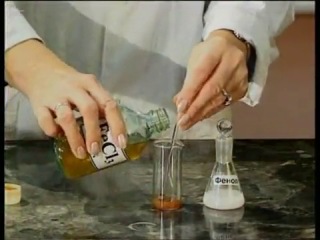 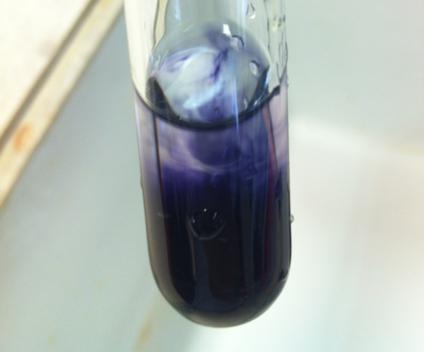 Взаимодействие фенола с формальдегидом
Фенол и окружающая среда
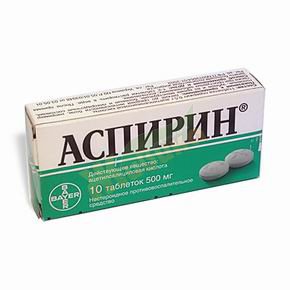 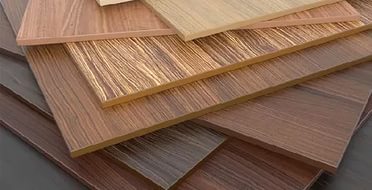 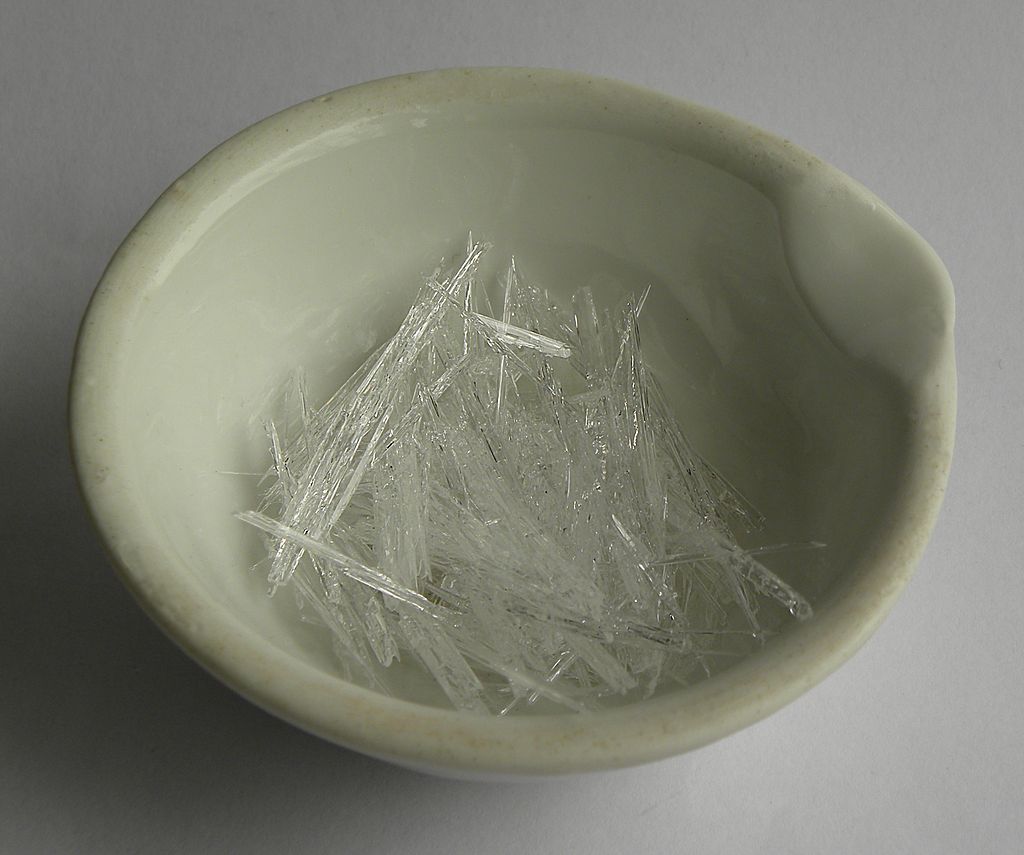 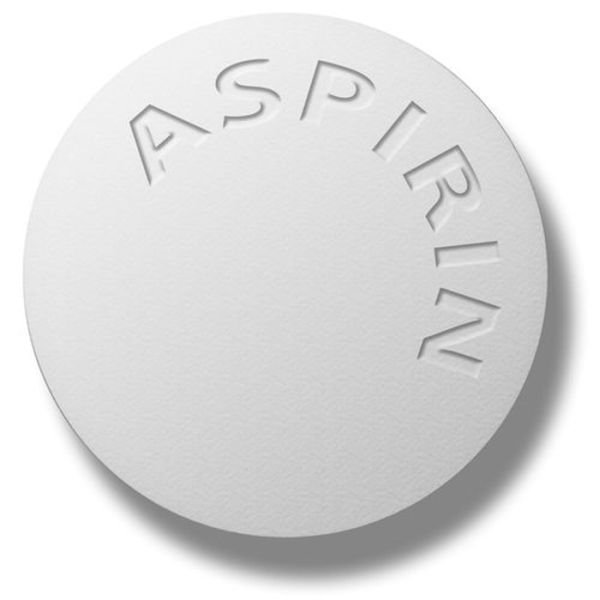 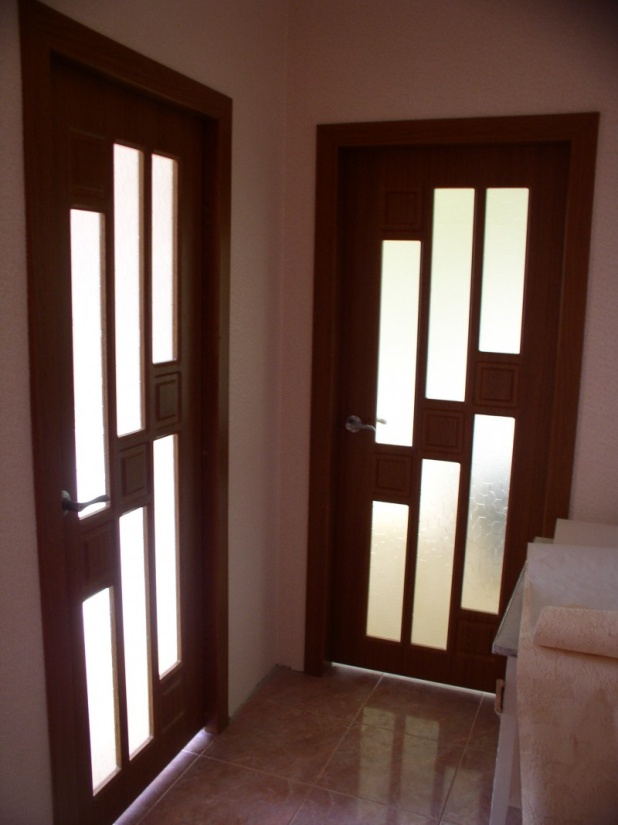 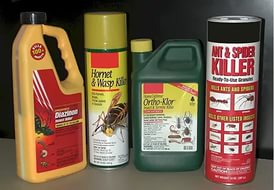 Применение фенола
По данным на 2006 год мировое потребление фенола имеет следующую структуру:
44 % фенола расходуется на производство бисфенола А который, в свою очередь, используется для производства поликарбоната и эпоксидных смол;
30 % фенола расходуется на производство фенолформальдегидных;
12 % фенола гидрированием превращается в циклогексанол, используемый для получения искусственных волокон — нейлона и капрона;
в России большое количество фенола используется в нефтепереработке.
остальной фенол расходуется на другие нужды, в том числе на производство антиоксидантов(ионол), неионогенных ПАВ — полиоксиэтилированных алкилфенолов (неонолы), других фенолов (крезолов), лекарственных препаратов (аспирин), антисептиков (ксероформа) и пестицидов. Раствор 1,4 % фенола применяется в медицине (орасепт, фукорцин) как обезболивающее и антисептическое средство.
                      Фенол и его производные обусловливают консервирующие свойства коптильного дыма. Также фенол используют в качестве консерванта в вакцинах. В косметологии как химический пилинг (токсично).
                      В скотоводстве: дезинфекция животных растворами фенола и его производных.
.
Задания
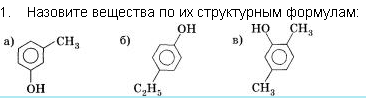 Домашнее задание
§18, 
Задание 4, 5